A Routine Day İn My Life
I ‘m  caillou and this is what I do everyday
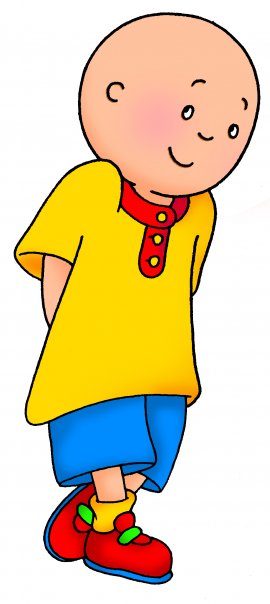 I get up at  7:30
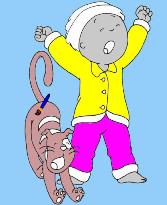 I wash my hands and face at 7 :35
I get dressed at 7 :45
I brush my hair  at 7:55
I have breakfast at 8:00
I leave home for school at 8:30
I play in the  garden at breaks at 10:20
I have lunch at 12 :00
I catch a bus home at 15:30
I rest for a while
I have dinner at about 19:00
I do my homework at 19:30
I go to bed at 21:00